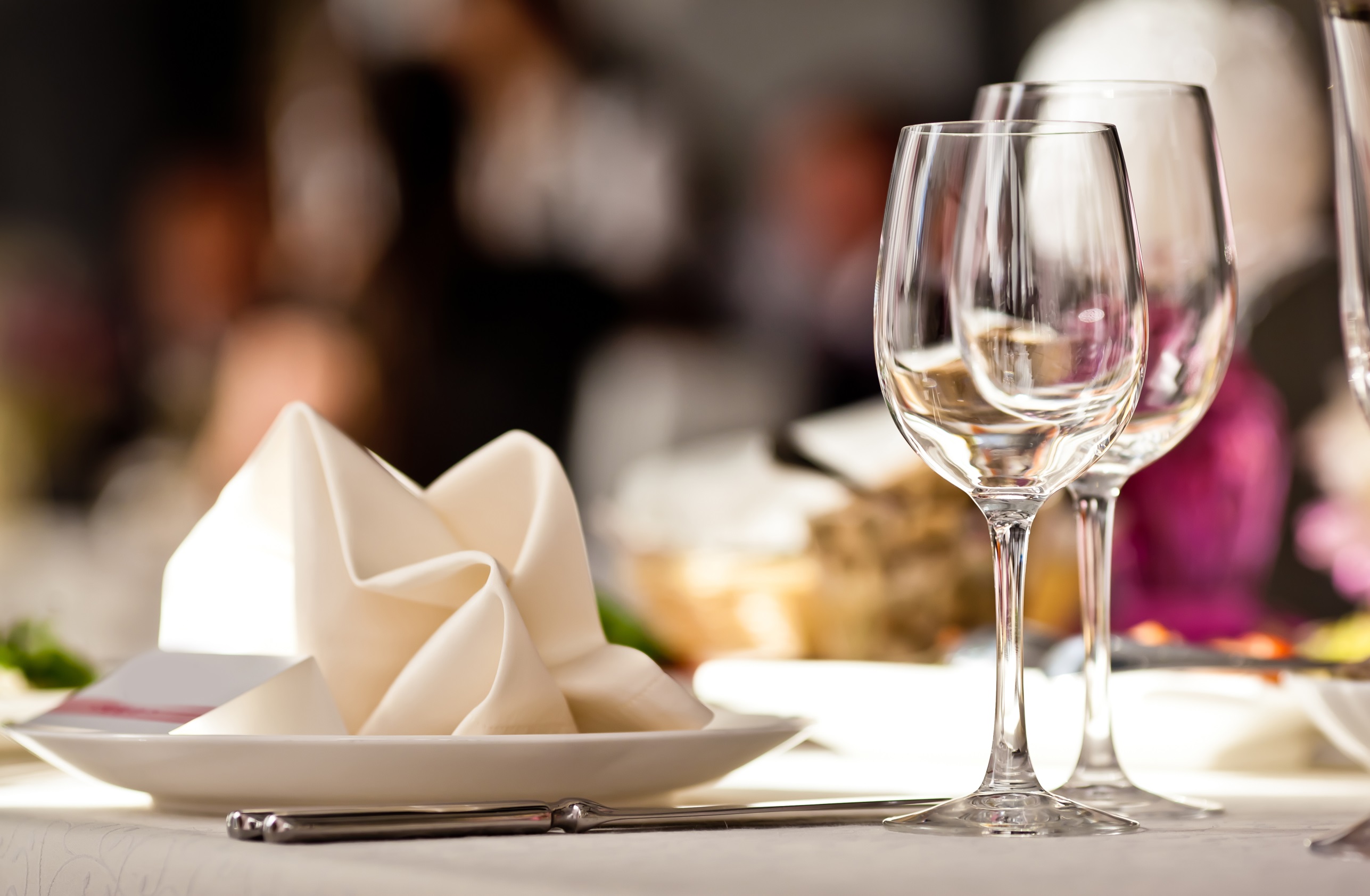 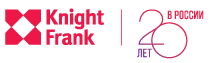 КОММЕРЧЕСКАЯ СОСТАВЛЯЮЩАЯ   ОБЩЕСТВЕННЫХ ПРОСТРАНСТВ
ФИЛОСОФИЯ ОБЩЕСТВЕННЫХ ПРОСТРАНСТВ
ОБЩЕСТВЕННЫЕ ПРОСТРАНСТВА - ВОЗМОЖНОСТЬ ЗАРАБОТАТЬ ДВА РАЗА!
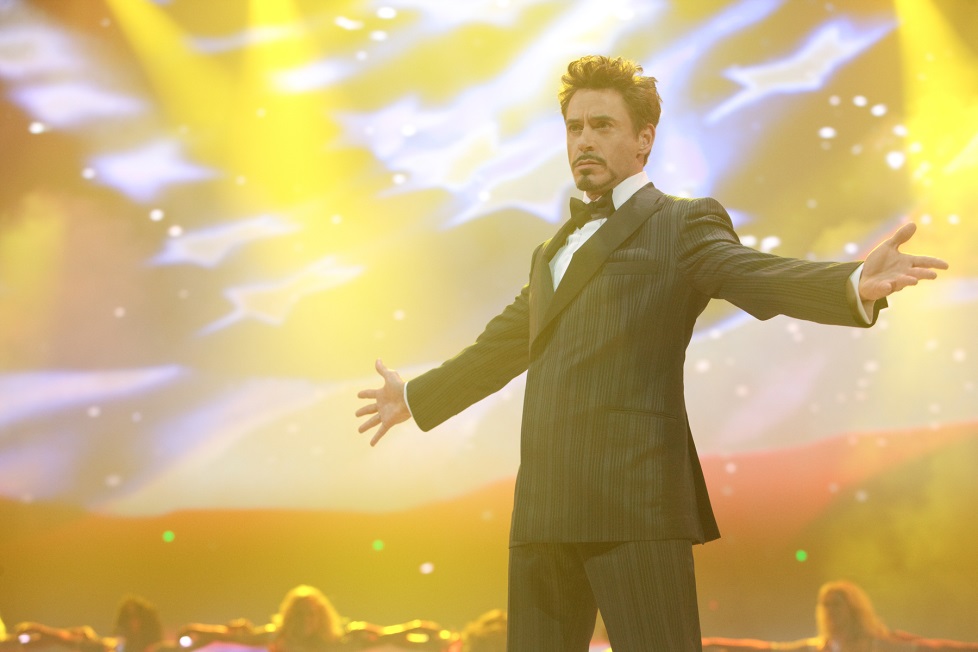 УЛУЧШАТЬ КАЧЕСТВО И ИМИДЖ ОСНОВНЫХ ФУНКЦИЙ (В ПЕРВУЮ ОЧЕРЕДЬ ЖИЛЬЯ)

СОЗДАВАТЬ ЦЕНТР ПРИТЯЖЕНИЯ И ЗАРАБАТЫВАЯ НА ПОТОКАХ
ФИЛОСОФИЯ ОБЩЕСТВЕННЫХ ПРОСТРАНСТВ
ЕСЛИ ГОРОД НЕ СОЗДАЕТ ИНТЕРЕСНЫХ ОБЩЕСТВЕННЫХ ПРОСТРАНСТВ, ГОРОЖАНЕ СОЗДАЮТ И НАПОЛНЯЮТ ИХ САМОСТОЯТЕЛЬНО




ЯРКИЙ ПРИМЕР
ПЕШЕХОДНАЯ МАЛАЯ КОНЮШЕННАЯ УЛИЦА 
ЗАМЕТНО МЕНЕЕ ПОПУЛЯРНА, 
ЧЕМ БОЛЬШАЯ КОНЮШЕННАЯ
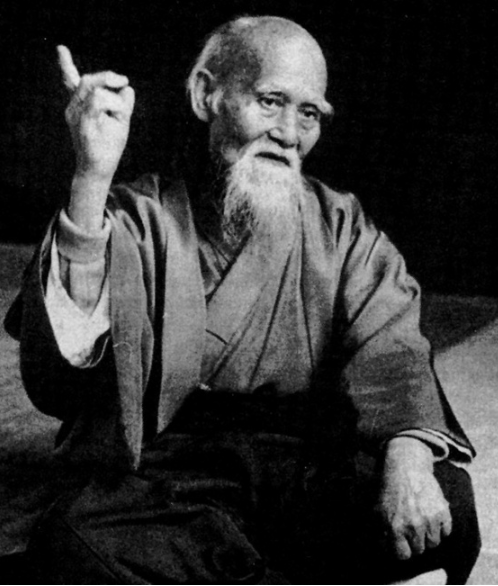 ЧИЖИК-ПЫЖИК
ГДЕ ТЫ БЫЛ?
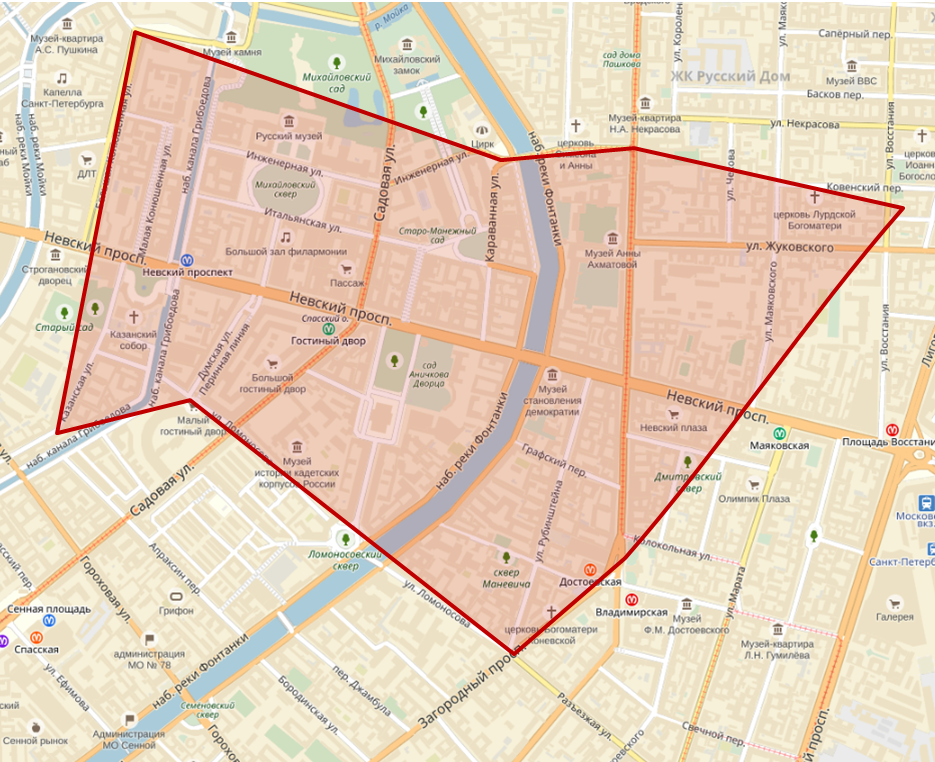 СОСТАВ АРЕНДАТОРОВ
Улица Рубинштейна
Загородный проспект
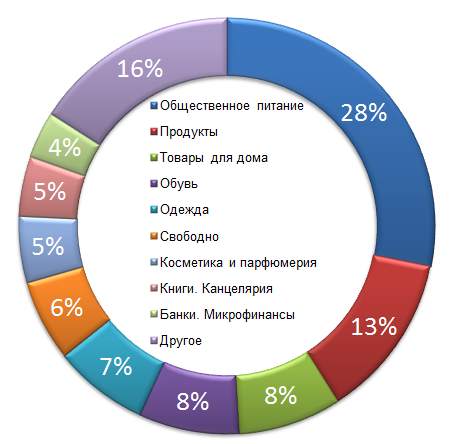 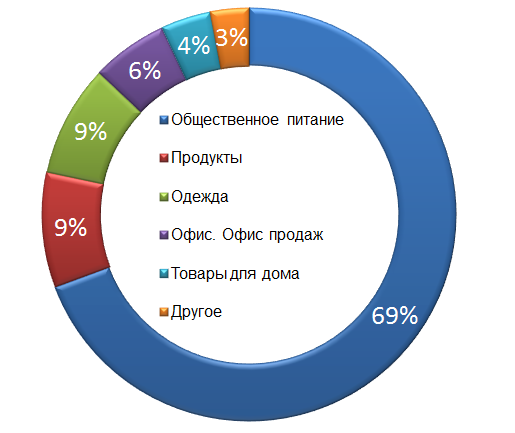 ВАКАНСИЯ И СТАВКИ
ВАКАНСИЯ
Улица Рубинштейна
Загородный проспект
6%
0%
СТАВКИ
Улица Рубинштейна
Загородный проспект
+30%
ОБЩЕСТВЕННОЕ ПИТАНИЕ
В ОБЩЕСТВЕННЫХ ПРОСТРАНСТВАХ
ДОЛЯ ПРЕДПРИЯТИЙ ОБЩЕСТВЕННОГО ПИТАНИЯ НА ПЕШЕХОДНЫХ УЛИЦАХ ПЕТЕРБУРГА
МЕЖДУНАРОДНЫЙ ОПЫТ
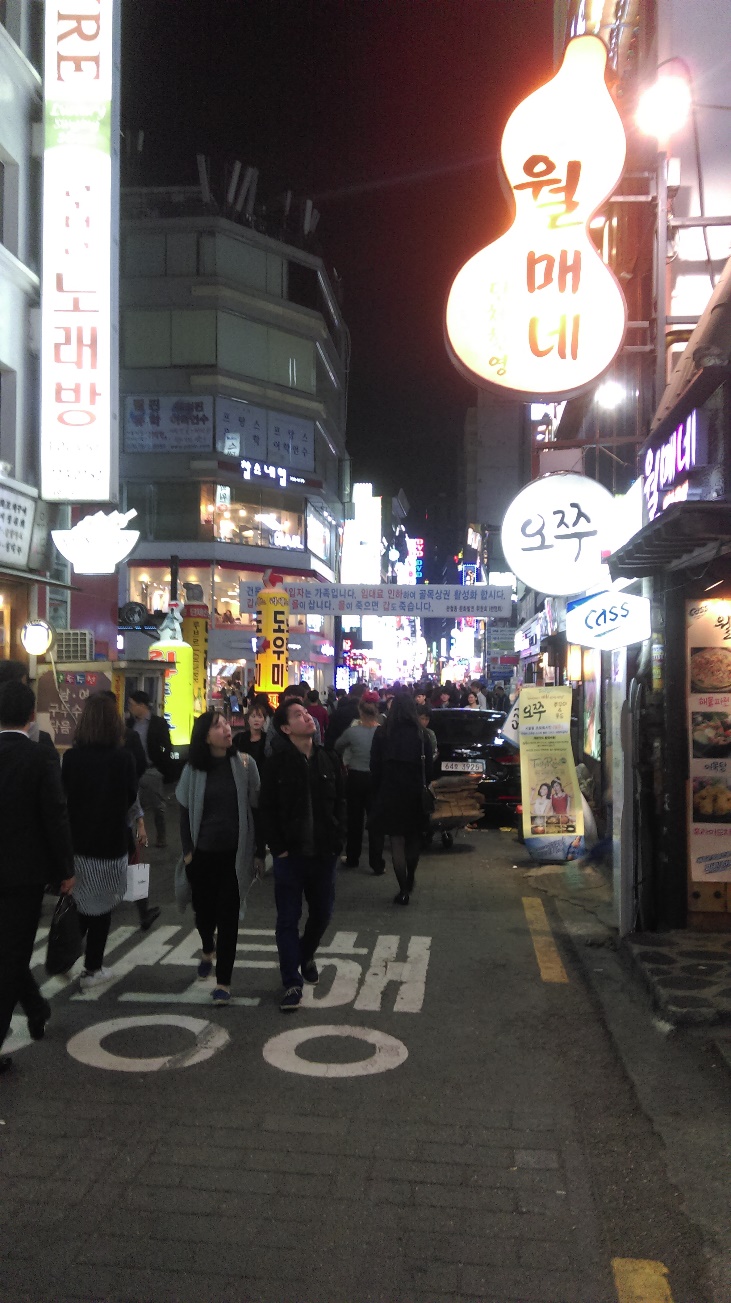 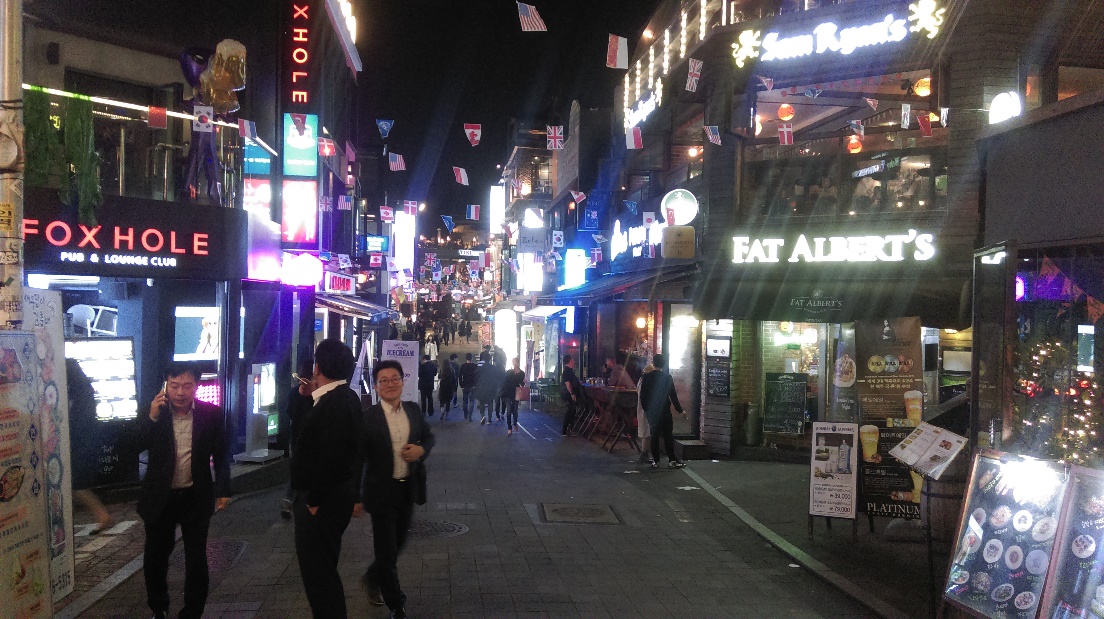 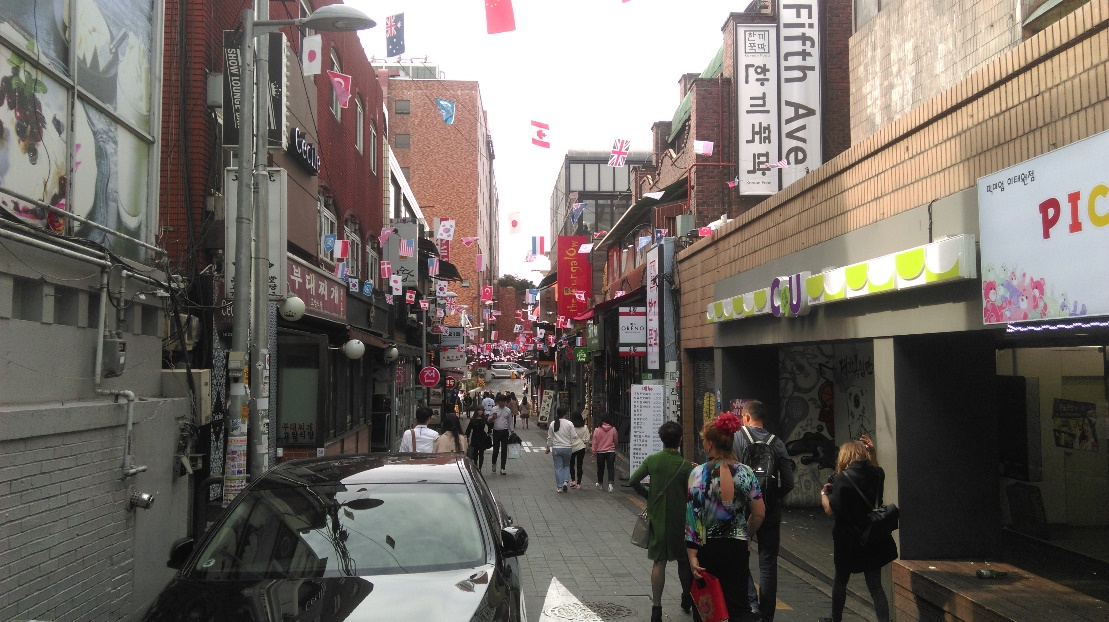 КАК МОНЕТИЗИРОВАТЬОБЩЕСТВЕННОЕ ПРОСТРАНСТВО
СОЗДАВАТЬ ЦЕНТРЫ ПРИТЯЖЕНИЯ  - БАРНЫЕ И РЕСТОРАННЫЕ УЛИЦЫ -
В СПАЛЬНЫХ РАЙОНАХ И В НОВЫХ РАЗВИВАЮЩИХСЯ ЖИЛЫХ МАССИВАХ
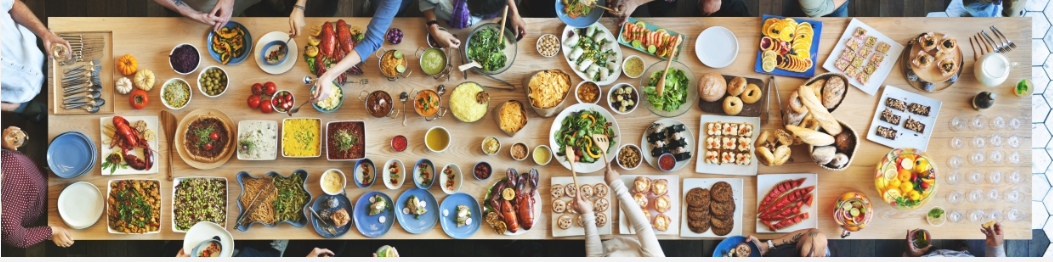 ЕДИНАЯ КОНЦЕПЦИЯ
РИСКИ СОЗДАНИЯ ОБЩЕСТВЕННЫХ ПРОСТРАНСТВ И ВСТРОЕННЫХ КОММЕРЧЕСКИХ ПОМЕЩЕНИЙ:

ЛЮДИ НЕ ПРИШЛИ
ОПЕРАТОРОВ НЕТ
ИНВЕСТОРЫ НЕДОВОЛЬНЫ
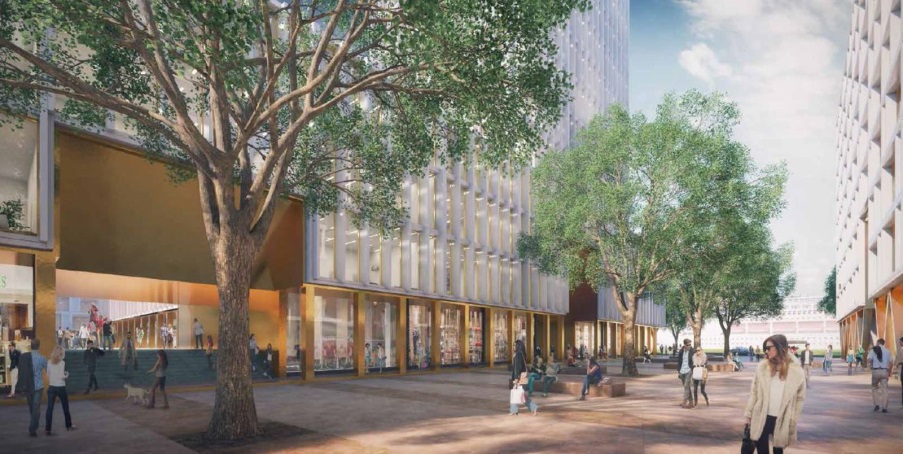 РЕШЕНИЕ:

СОЗДАНИЕ ОБЩЕСТВЕННЫХ ПРОСТРАНСТВ И ВСТРОЕННЫХ КОММЕРЧЕСКИХ ПОМЕЩЕНИЙ В РАМКАХ ЕДИНОЙ КОНЦЕПЦИИ
Николай Пашков 
Генеральный директор Knight Frank St Petersburg